BICAM
Система подготовки УП для обработки одиночных лопаток
Главное окно системы:
Основные характеристики CAD модуля:
Динамическое управления видами
Создание границ по UV сетке
Уровни
Экспорт исходной модели
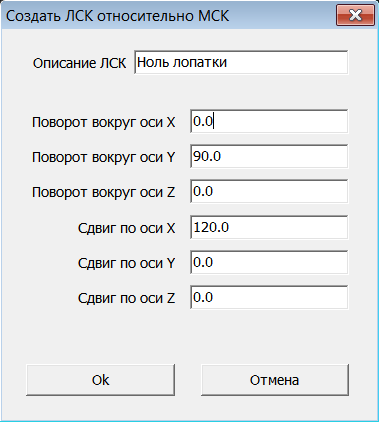 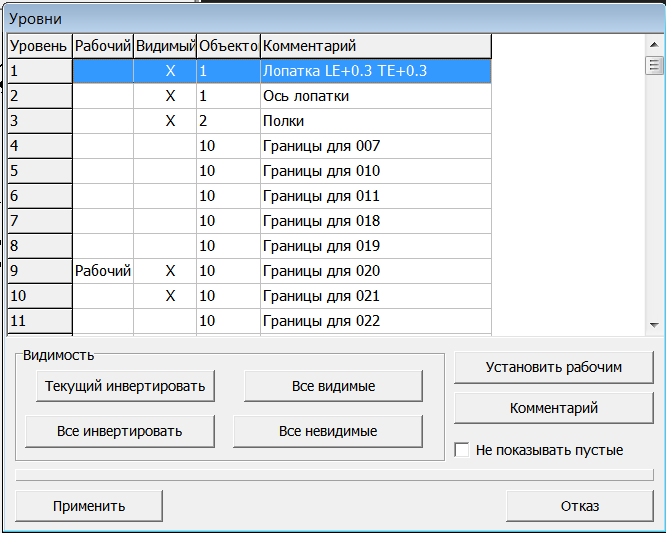 Импорт исходной модели (поверхностей, кривых и пр.) в формате IGES
Импорт заготовки в формате STL
Создание границ по UV сетке
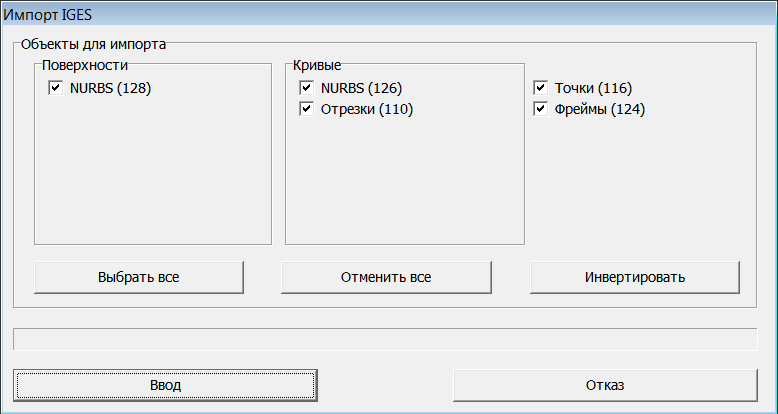 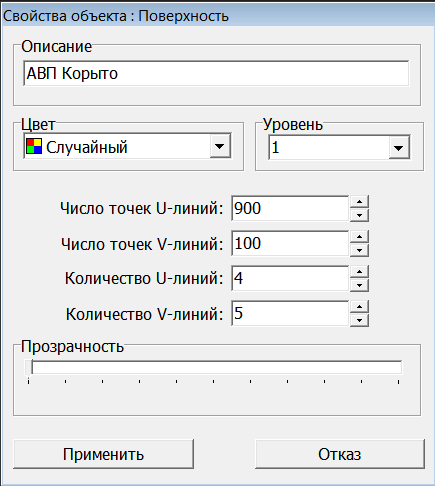 Основные характеристики CAM модуля:
Дерево технологических операций
Встроенный постпроцессор ЧПУ HEIDENHAIN iTNC-530
Встроенный постпроцессор Sinumerik-840D
Генератор постпроцессоров с возможностью настройки на любую кинематику и СЧПУ
Операция “Спираль по одиночной лопатке”
	- спиральная черновая обработка от заготовки до детали
	- постепенное врезание по спирали
	- спиральная обработка по уровням
	- управление вектором инструмента на границах и линейная интерполяция вектора между границами
	- возможность задания нелинейного дополнительного припуска для
	компенсации отжимов лопатки
Операция “Между границами” для обработки антивибрационных полок, кромок и отдельных зон лопатки
 Автоматический контроль коллизий на этапе расчёта траектории
Диалоговые окна операции “Спираль по одиночной лопатке”
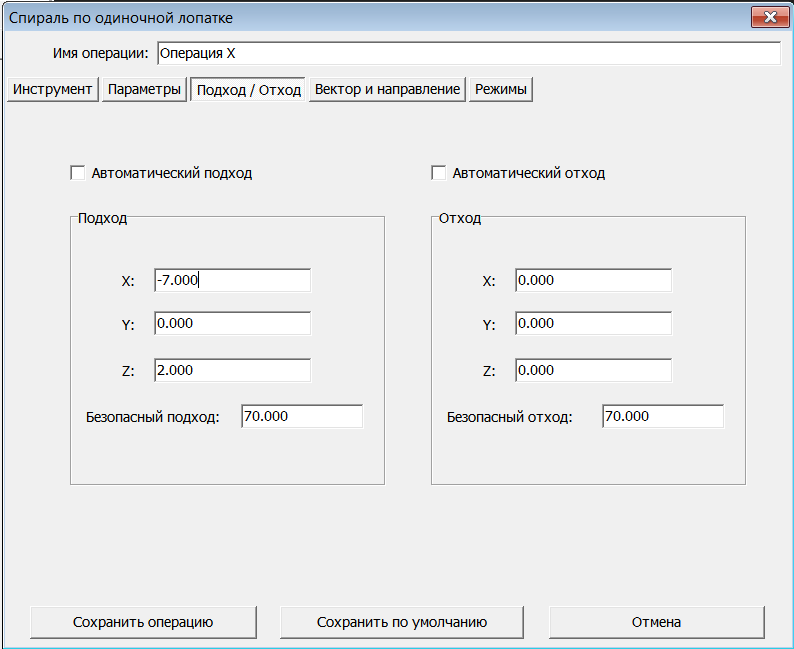 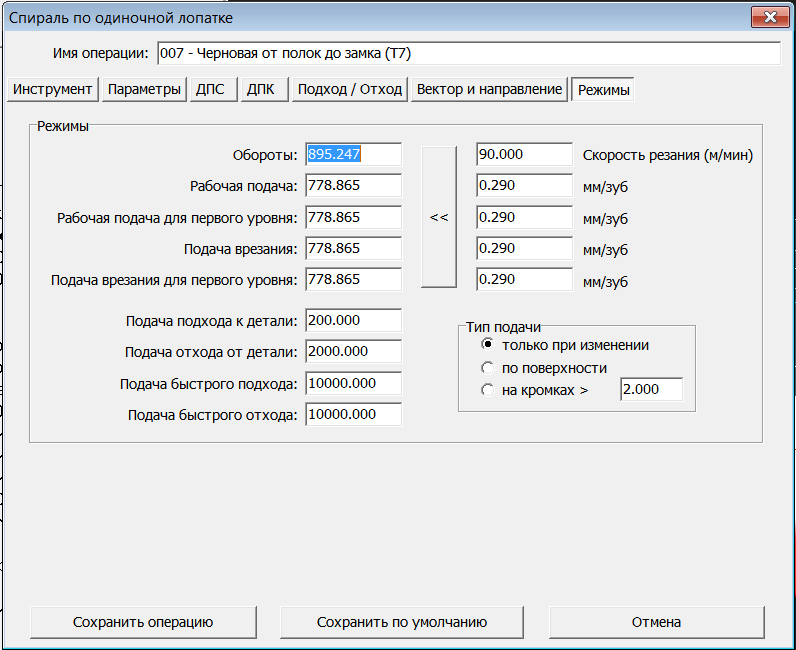 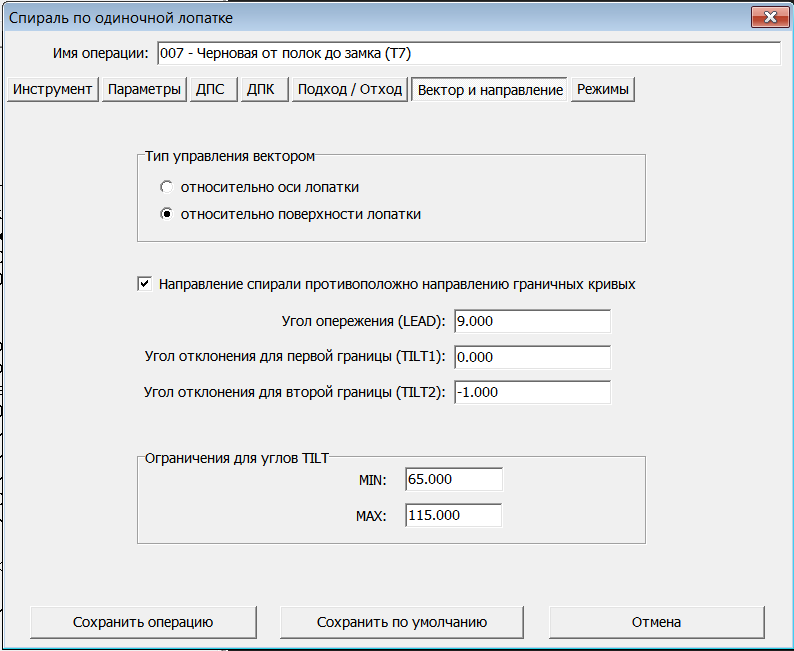 Дополнительный припуск для компенсации отжимов тонких лопаток
возможность задания дополнительного припуска с помощью интерфейса
 импорт поверхности, определяющей поведение припуска через IGES формат
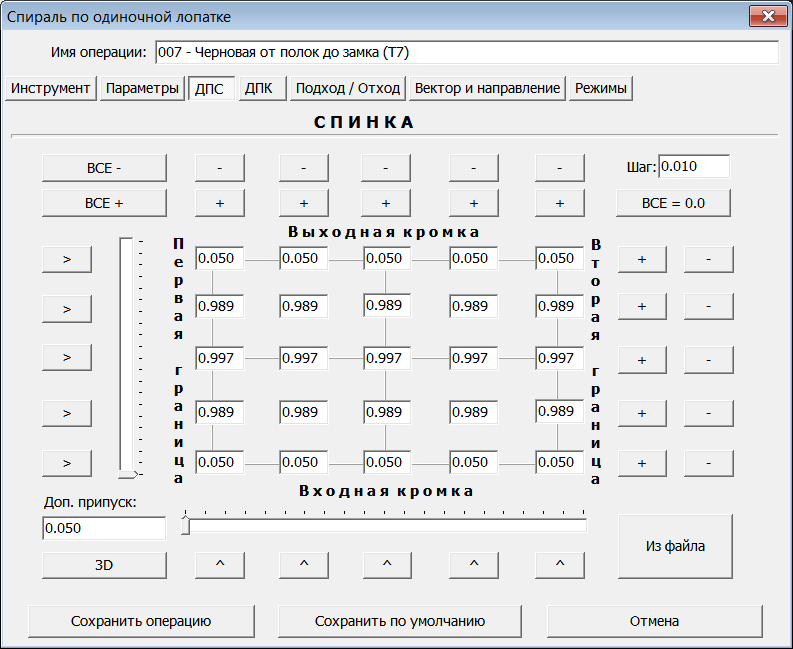 - Плавное сопряжение припуска между спинкой и корытом в районе кромок
ООО “НТЦ ГеММа”

+7 (495) 97-225-97
www.gemma.ru
gemma@gemma.ru
https://vk.com/gemma3d
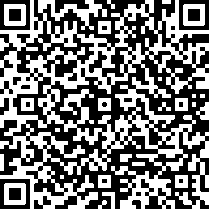